Energy breaks
Human beings were not designed to sit in desks all day.  Energy breaks get your students moving and energized. 
Line up nonverbally is a movement activity.  Students, in groups of 6-8 (or whatever is convenient) line up in a series of different ways.  They see how quickly they can do it. The lining up is nonverbal, then they check by speaking.    

Note: there are 2 versions of this slide show.  Each introduces 5 tasks. 

Use slide 12 to explain the importance of movement. One minute of movement increases blood/oxygen to the brain by 15%
© Marc Helgesen.  May be freely used for non-commercial purposes.
For more, visit:  www.HelgesenHandouts.weebly.com.   Click on “Physical activity…” 

 This slide is for the teacher’s information.   The student slide show starts with slide 2.
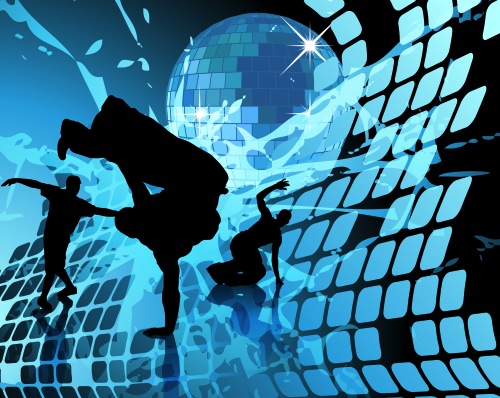 Energy break
Line up nonverbally #1
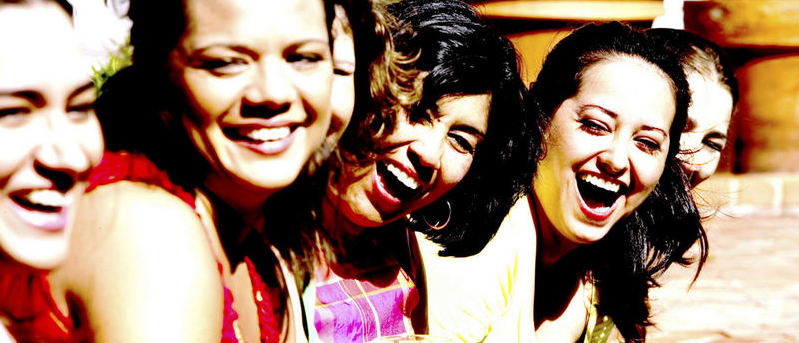 [Speaker Notes: Height						Nonverbal communication is Communication
- birthday (Jan – December)			- need to speak to check
- time you got up today. (drop if no time)
- How long it took you to get here today
-]
Make groups of 6-8.
How fast can you 
line up each way?
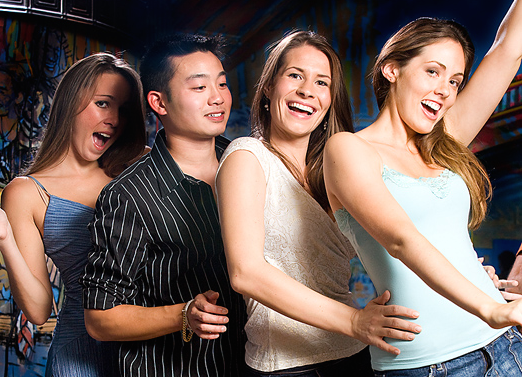 No speaking.  
Gestures are OK.
No speaking. 
Use gestures.
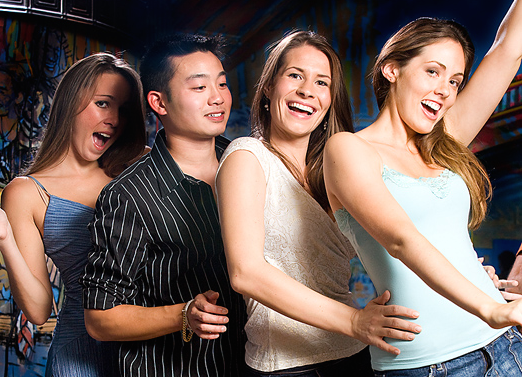 No speaking.  
Gestures are OK.
When you finish…
sit down. 
 
Check by speaking.
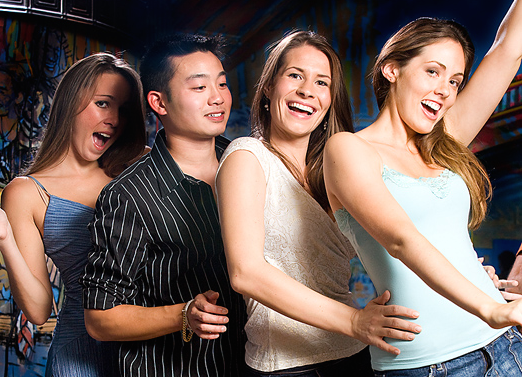 height.
Line up by…
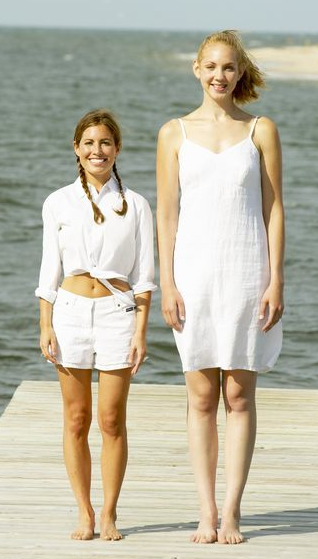 Shortest to tallest.
Check by 
speaking.
How many
letters in
your name.
(1st and last)
Line up by…
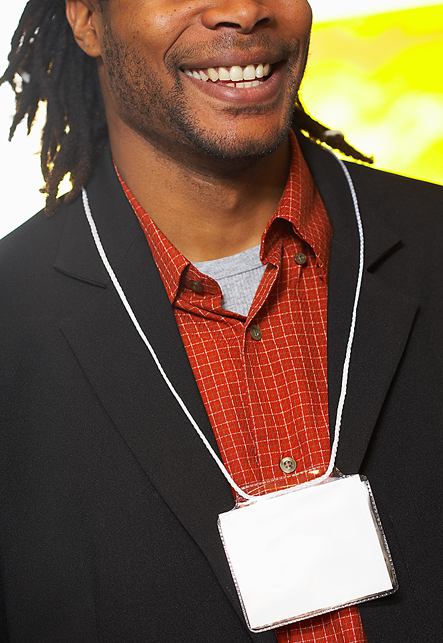 Least to most.
Check by 
speaking.
Hello. 
I’m…
birthdays.
Line up by…
January 
to December
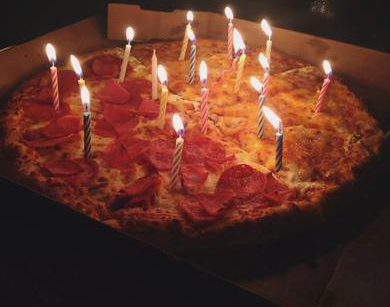 Check by 
speaking.
the time
you  got 
up today.
Line up by…
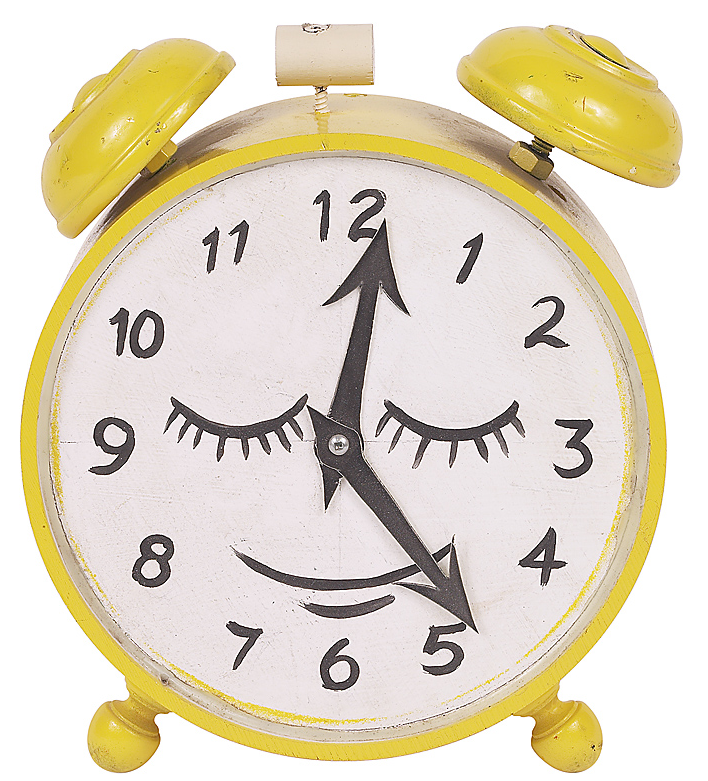 Earliest to latest.
Check by 
speaking.
the time
you  get 
up on 
Sundays.
Line up by…
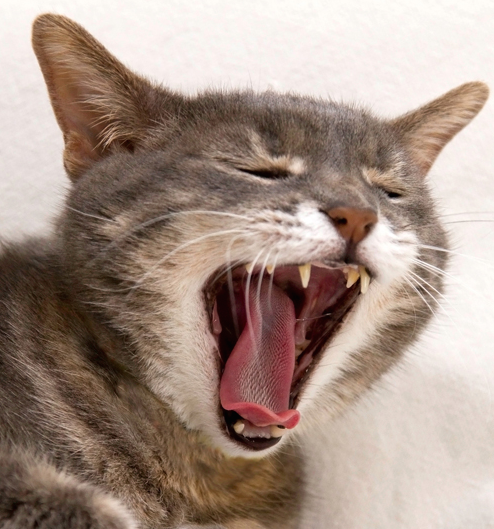 Earliest to latest.
Check by 
speaking.
When you stand and move, it increases blood and oxygen
to your brain.
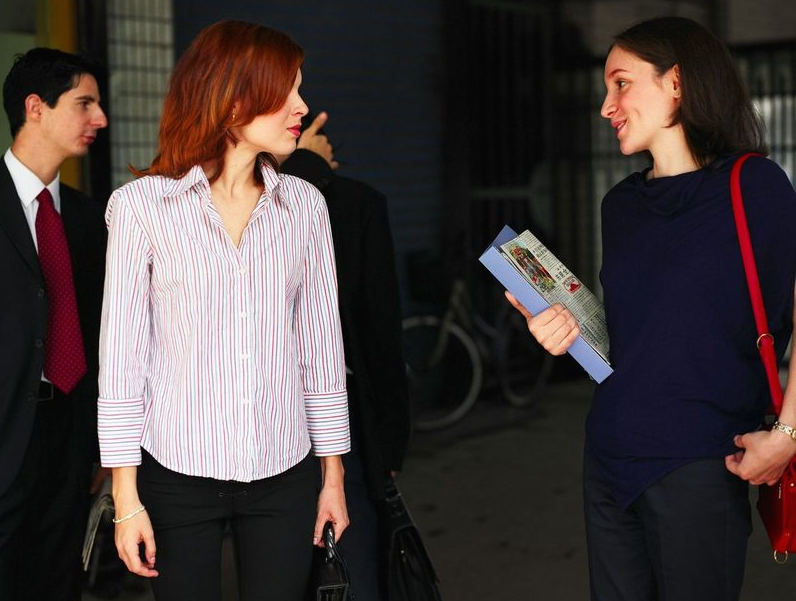 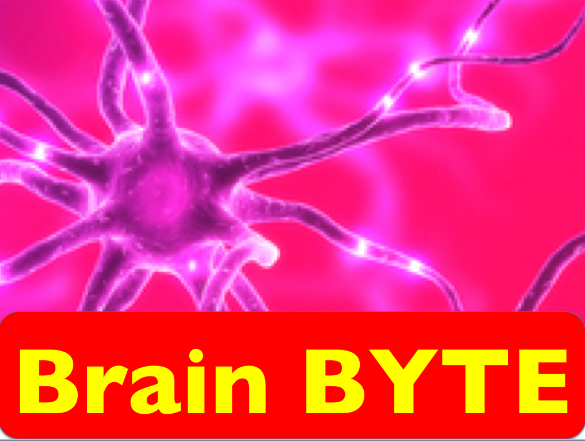 Source: Sousa, D. (2011) How the Brain Learns, Thousand Oaks, CA: Corwin Press.
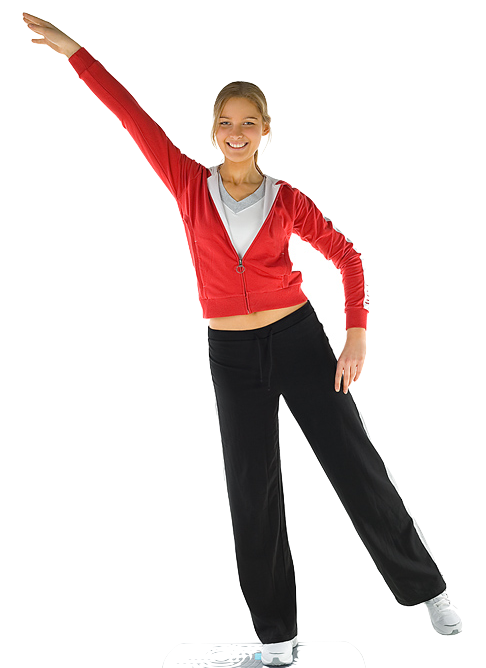 Let’s move!
More ideas at
http://tinyurl.com/ELT-physical
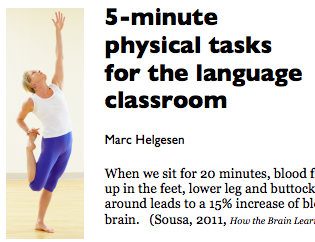 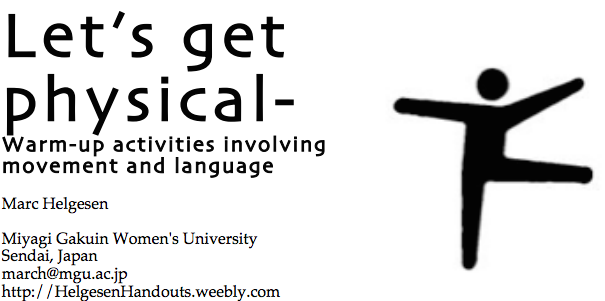